Niċċelebraw ilkoll flimkien
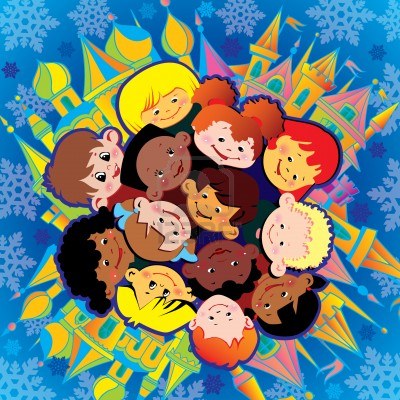 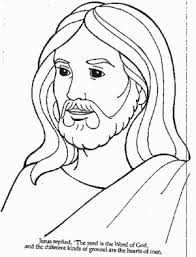